Лекція 2 Корми, класифікація та характеристика
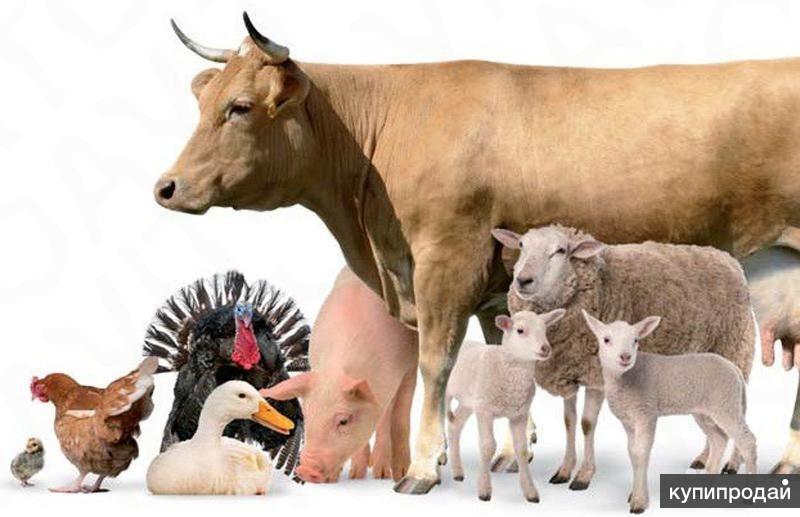 План
1.Класифікація кормів
2. Фактори, що впливають на склад і поживність кормів
РЕКОМЕНДОВАНА ЛІТЕРАТУРА
Ібатуллін І.І., Жукорський О.М. Довідник з повноцінної годівлі сільськогосподарських тварин. Аграрна наука, 2016. 336 с.
Долгая М.М., Кулібаба С.В. Використання халатних комплексів мікроелементів у годівлі корів. Харків, 2017. 138 с. 
Єгоров Б.В. Контроль якості та безпека продукції в галузі (комбікормова галузь). Олді+. 2018. 446 с. 
Єгоров Б.В., Шаповаленко О.І. Технологія виробництва преміксів. Видавництво ЦУЛ. 2017. 288 с. 
Захаренко М.О. Комплексні сполуки мікроелементів у свинарстві. ЦУЛ. 2017. 334 с. 
Разанова О.П., Чудак Р. А. Ефективність використання у тваринництві біологічно-активних добавок на основі підмору бджіл: Монографія. Вінниця. 2018. 137с.
Чудак Р.А. Методичні вказівки для практичних робіт з дисципліни «Інноваційні технології у годівлі сільськогосподарських тварин» освітньо-науковий ступінь – доктор філософії; спеціальність 204 - технології ивиробництва і переробки продукції тваринництва. Вінниця: ВЦ ВНАУ, 2020. 64с. 
Michael R Bedford (2016). Nutrition Experiments in Pigs and Poultry. CABI Publishing. 180 р.
1.
Корми – це в основному спеціально приготовлені фізіологічно прийнятні продукти, які містять у доступній формі необхідні тваринам поживні речовини. До них відносять продукти рослинного і тваринного походження.
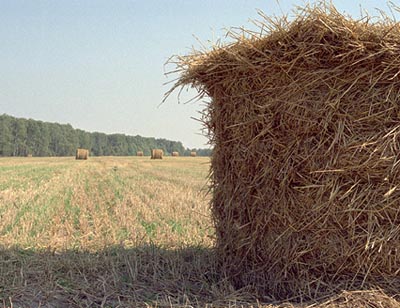 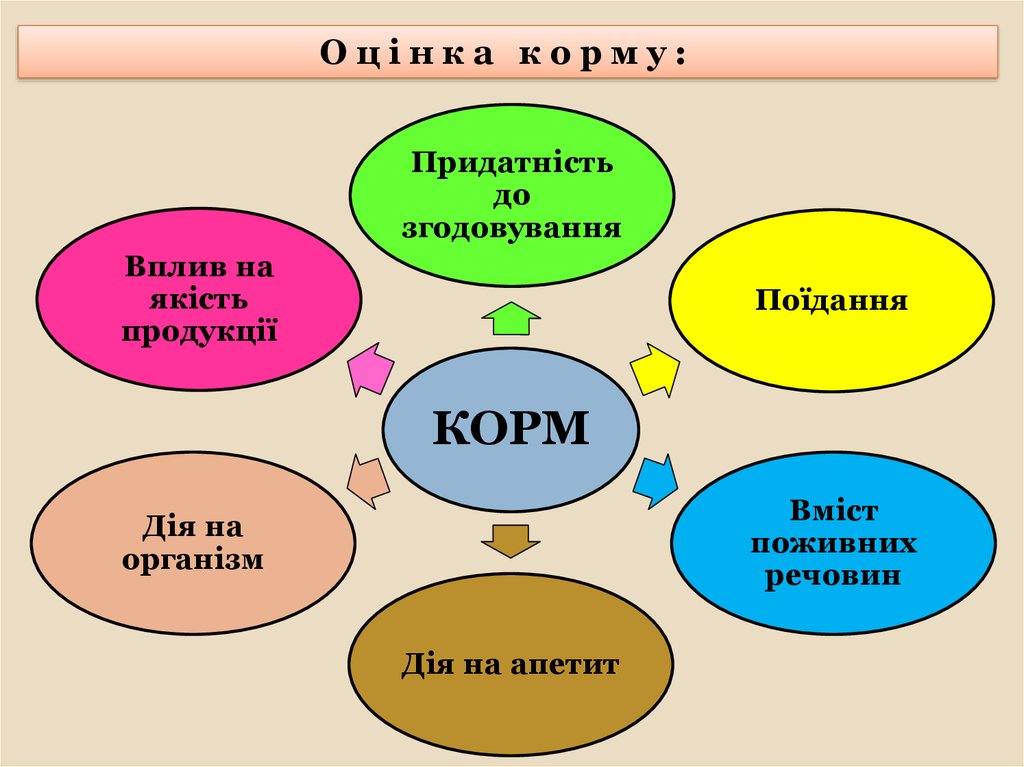 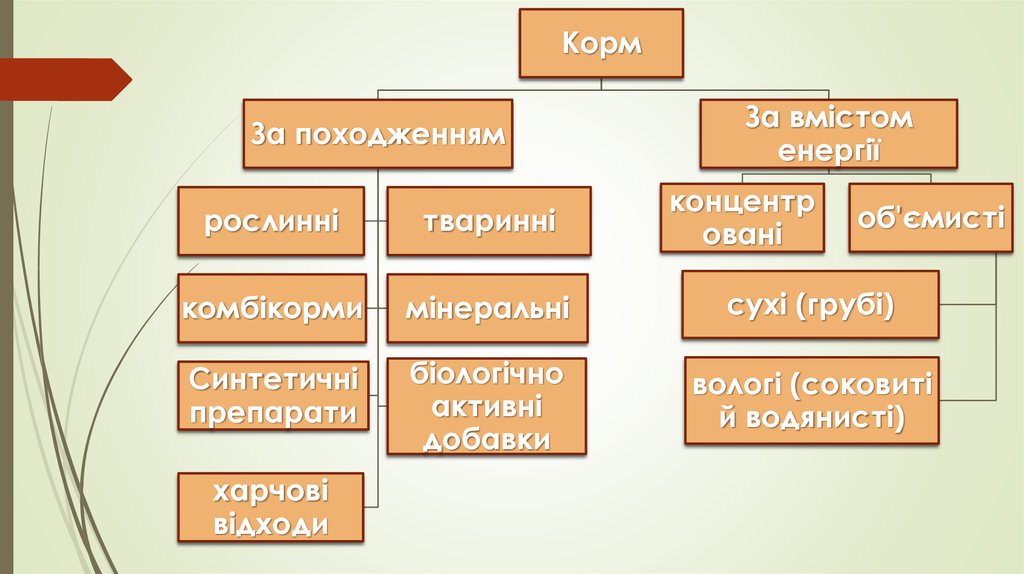 Кормові засоби – більш широке поняття, яке об'єднує корми та різноманітні кормові добавки, що застосовуються у годівлі тварин. Для годівлі сільськогосподарських тварин використовують понад 800 різноманітних кормових засобів.
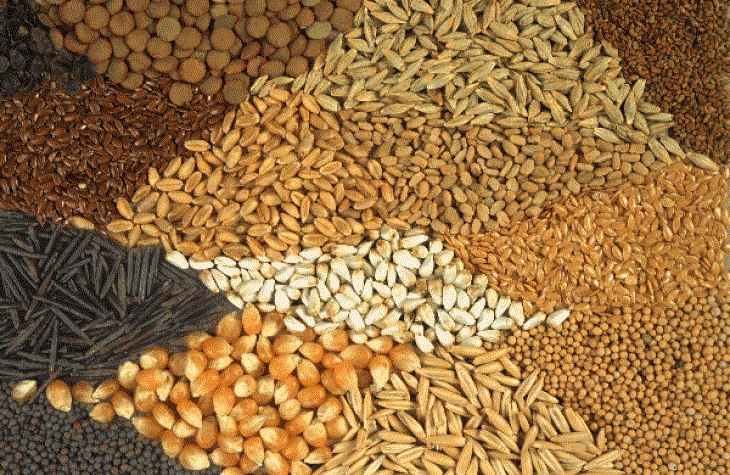 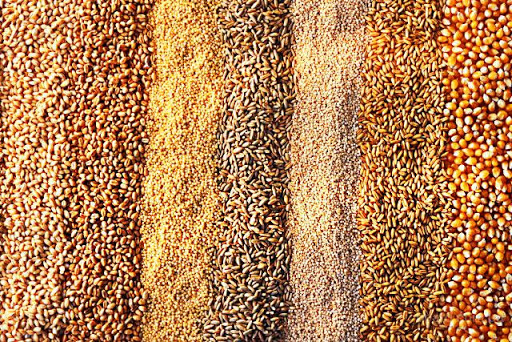 2
Фактори, що впливають на склад і поживність кормів. У годівлі тварин в основному використовують корми рослинного походження, хімічний склад і поживність яких залежить від кліматичних і ґрунтових умов, виду та сорту рослин, агротехніки вирощування, строків збирання (фаза вегетації), технології заготівлі, тривалості та умов зберігання, підготовки до згодовування.
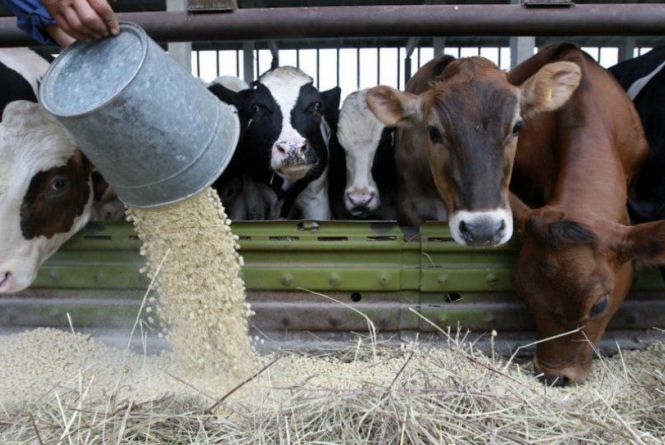 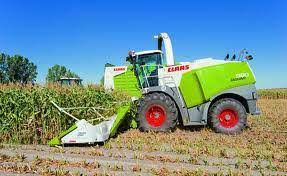 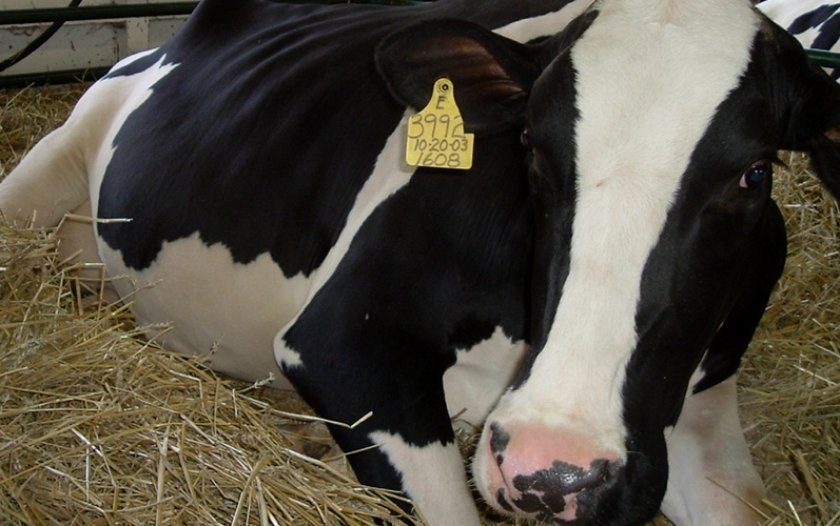 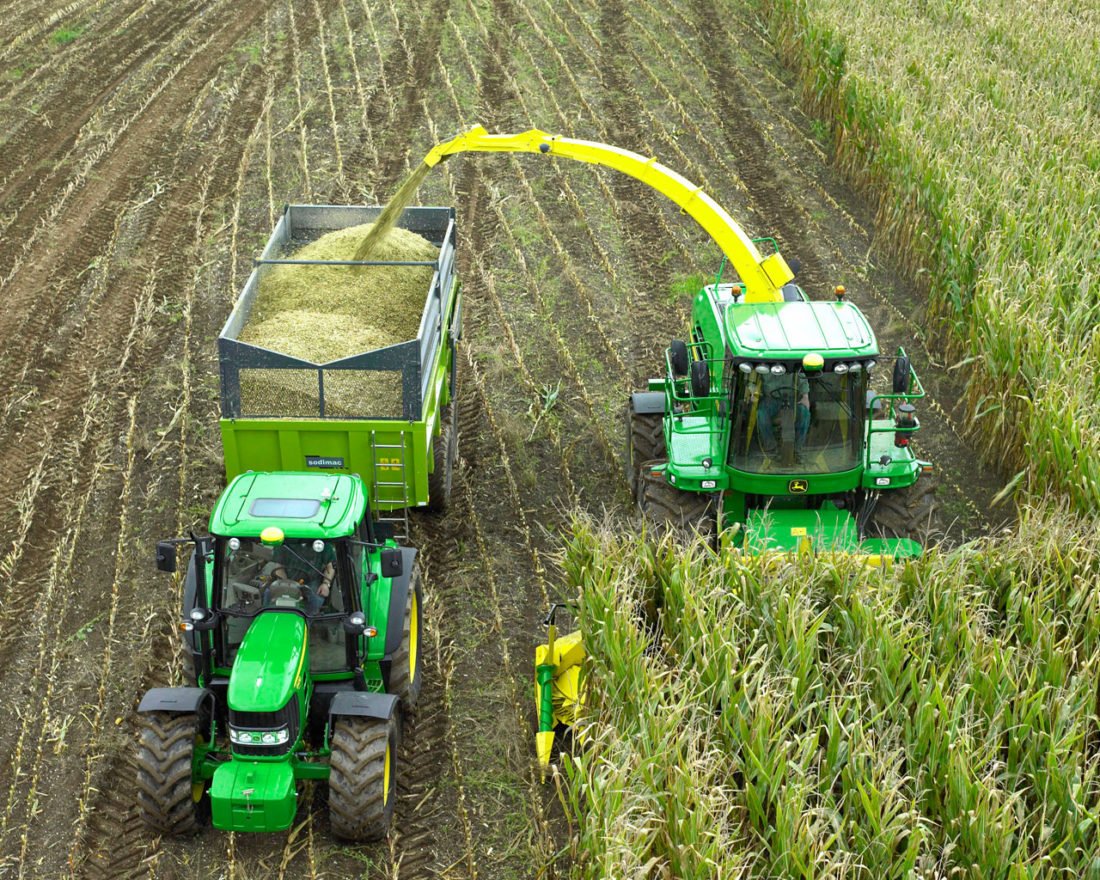 Значно відрізняються за вмістом сухої речовини різні сорти буряків. Якщо кормові буряки містять 10–14% сухої речовини, то напівцукрові–16–18 і цукрові–21–24%. Сорти ріпаку різняться між собою за вмістом глюкозинолатів і ерукової кислоти, люпину – за концентрацією алкалоїдів і т.д. Після відкриття групою американських вчених на чолі з Мертцем і Нельсоном генів біохімічної дії Опак-2 і Флоурі-2 створено мутантні сорти кукурудзи, в яких вміст лізину і триптофану підвищується на 50–80%. Ведеться селекція щодо збільшення вмісту протеїну у зерні ячменю, вівса та інших кормових культур.
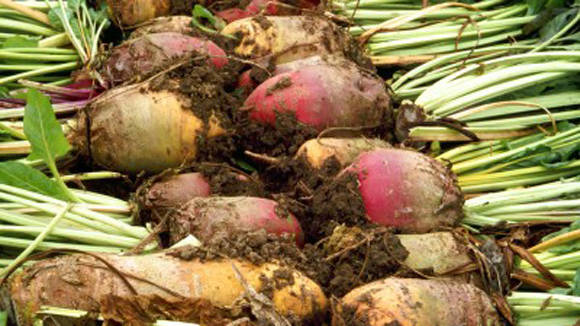 У разі досушування сіна з допомогою активного вентилювання втрати поживних речовин знижуються до 20–25%, а при штучному висушуванні становлять 2–7%. За нормальних умов силосування втрати поживних речовин не перевершують 15–20%.
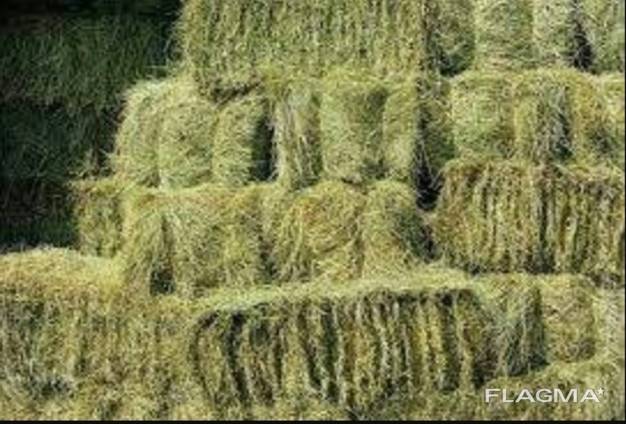 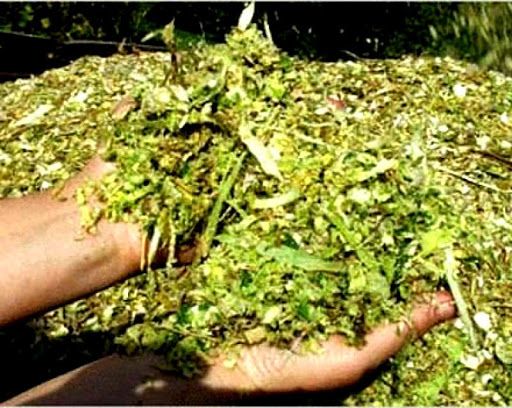 Якщо під час заготівлі силосу або сінажу порушується технологія і температура через погане трамбування підвищується до 45–55ºС і вище, перетравність протеїну у перегрітому шарі силосу знижується до 17%, білка – до нуля. У спеціальних дослідах сінаж заготовляли при нагріванні маси до 36ºС і 64ºС. При цьому вміст сирого протеїну майже не змінювався (18,9 і 18,7%), а перетравність його у нагрітій масі знижувалась до 40%, тоді як у слабонагрітій масі вона становила 71%.
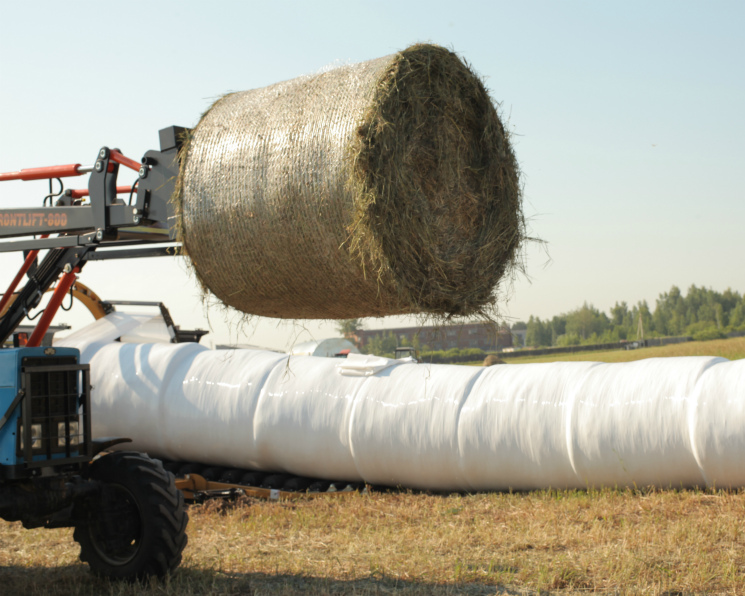 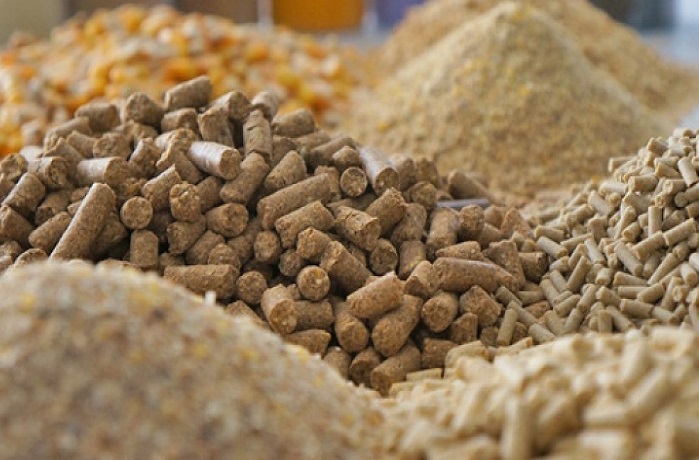 Швидше псуються корми під час зберігання з високим вмістом жиру і білка. Макуха і комбікорми з добавкою технічного жиру за підвищеної вологості швидко прогіркають через окислення жирів. Щоб цього не допустити, до складу комбікормів, сухих замінників молока, трав¢яного борошна вводять антиоксиданти (дилудин, сантохін та ін.), які запобігають реакції окислення жирів та вітамінів.
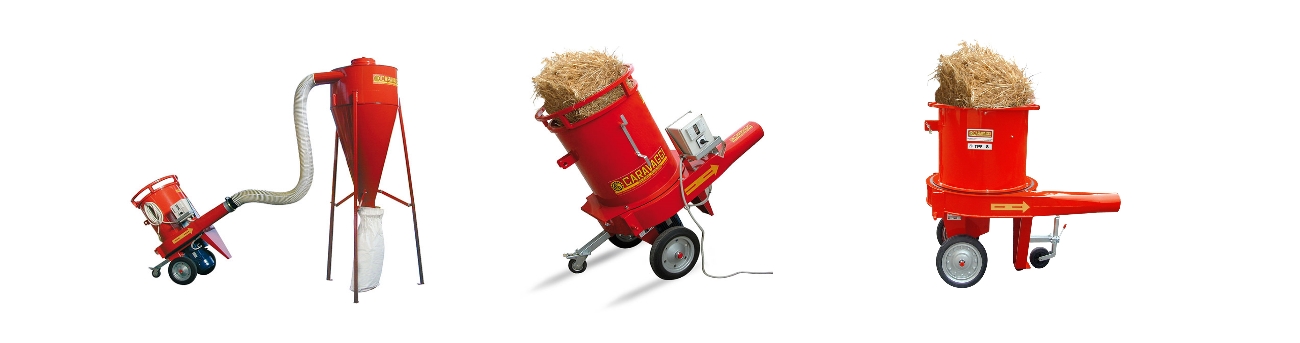 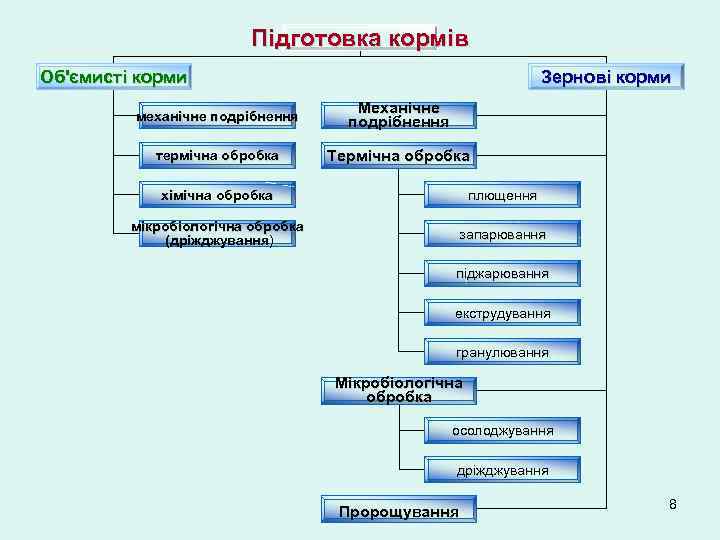 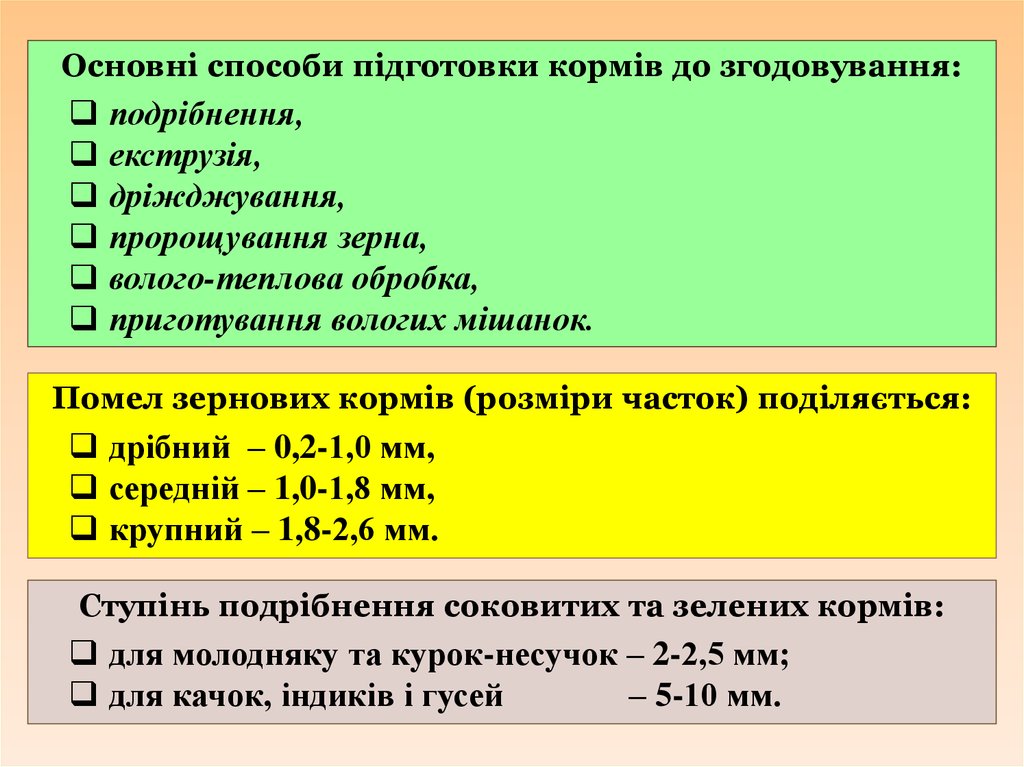 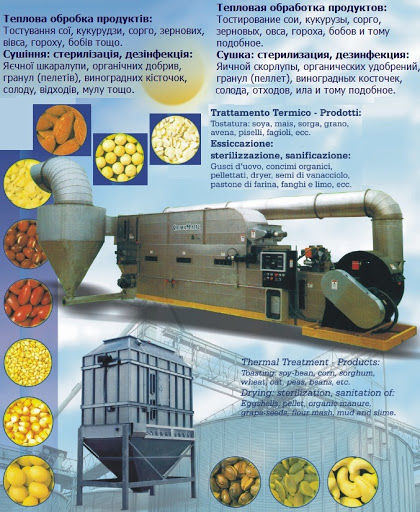 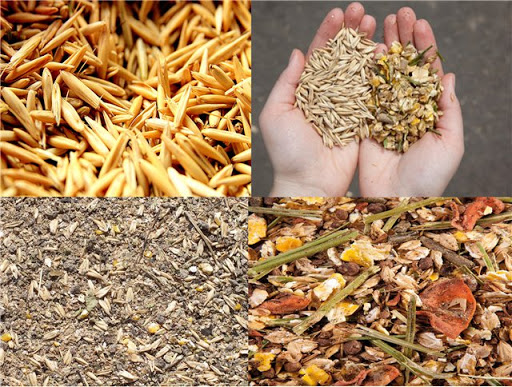 Вологотеплова обробка впливає на розчинність фракцій протеїну – зменшується вміст водосолерозчинних і зростає лугорозчинних. Щоб позбутися гіркоти насіння алколоїдних сортів люпину, гірчичних і ріпакових макухи та шротів, а також соланіну у картоплі, такі корми проварюють, а воду – зливають.
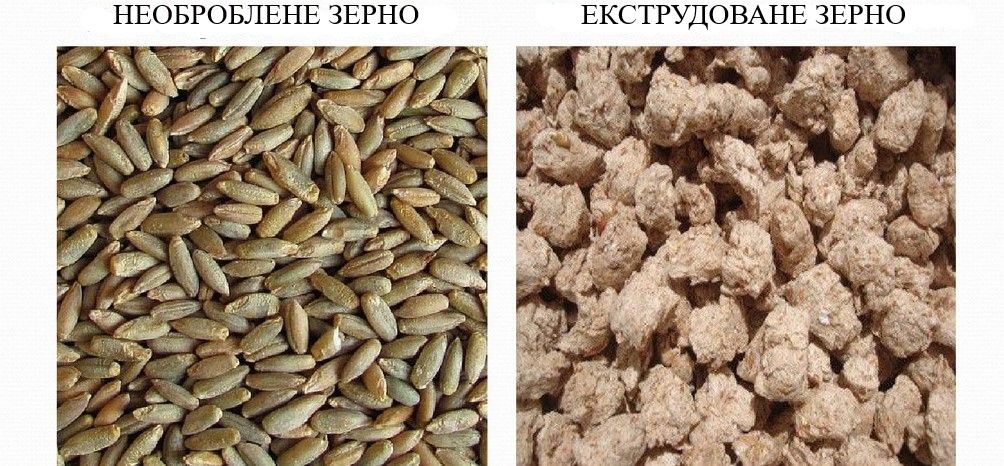 Термічна обробка кормів, крім позитивного впливу, деякою мірою спричинює і негативну дію – відбувається денатурація білків, знижується доступність лізину, втрачається частина вітамінів групи В.
ДЯКУЮ ЗА УВАГУ!